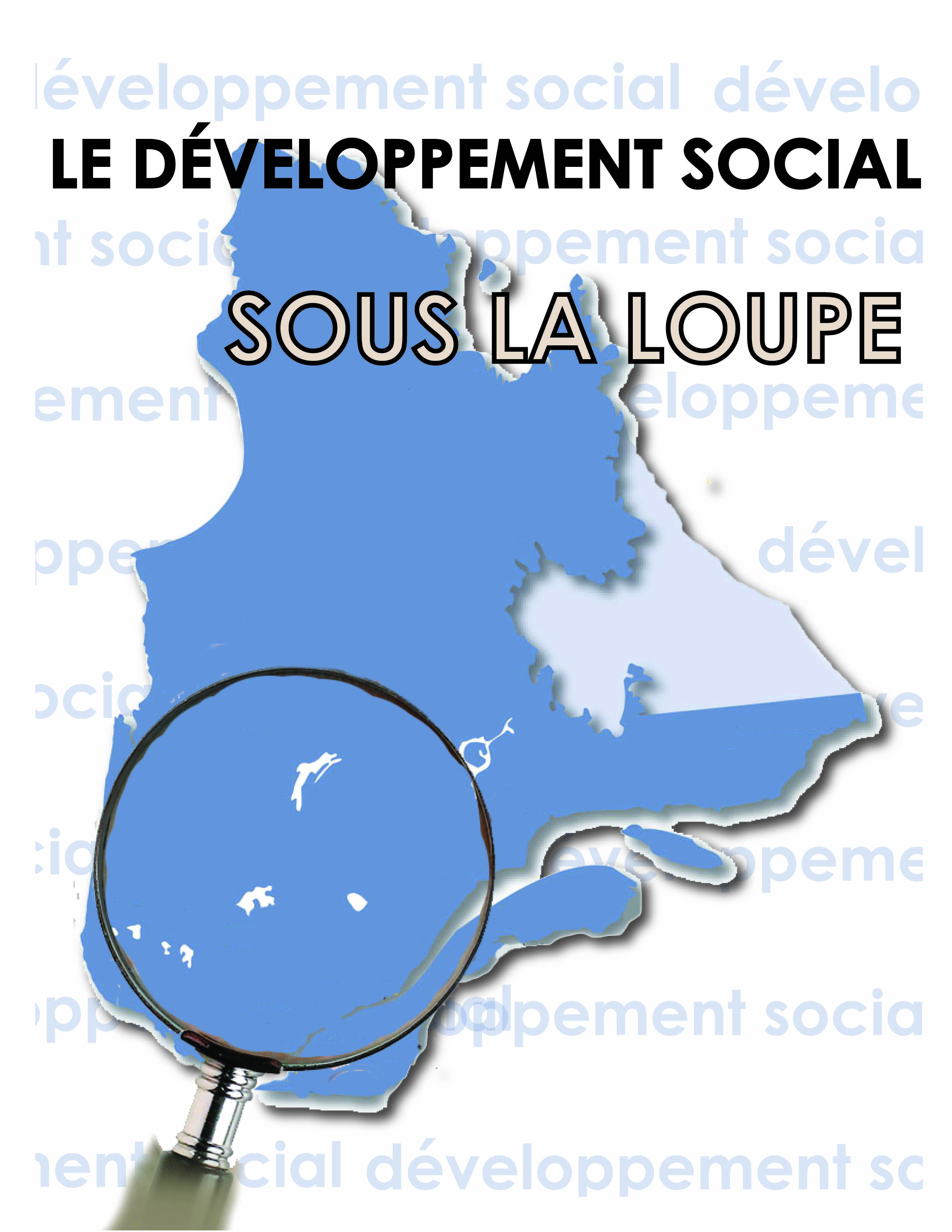 Présentation DANS LE CADRE DE L’ACTIVITÉ PRINTANIÈRE DU rqds
Par Christiane Lussier et Alain Meunier
11 mai 2011, St-Jean-Port-Joli
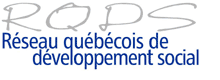 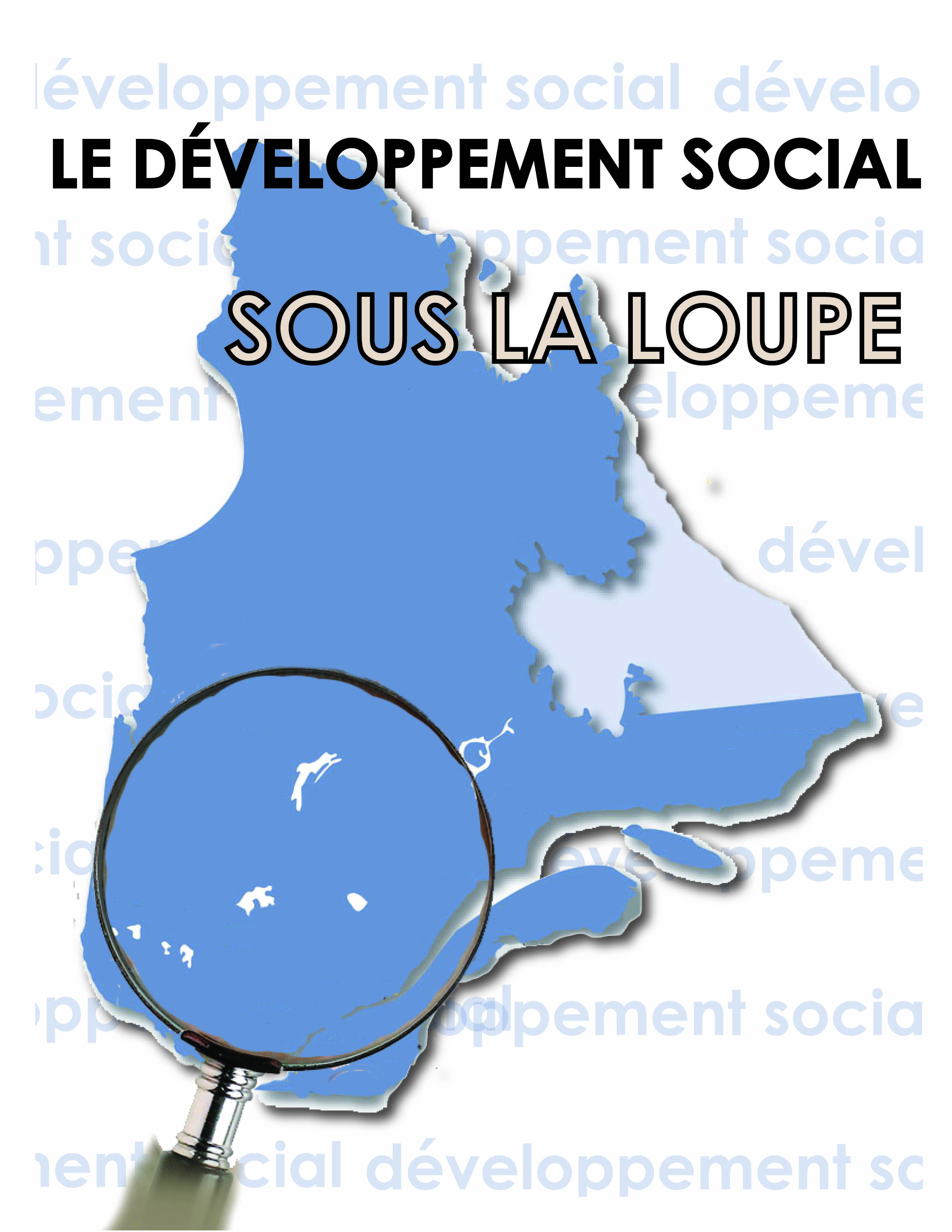 2 OBJECTIFS
S’approprier la vision globale de la démarche

Valider  3  des processus en cours
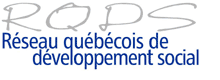 2
PLAN DE LA PRÉSENTATION
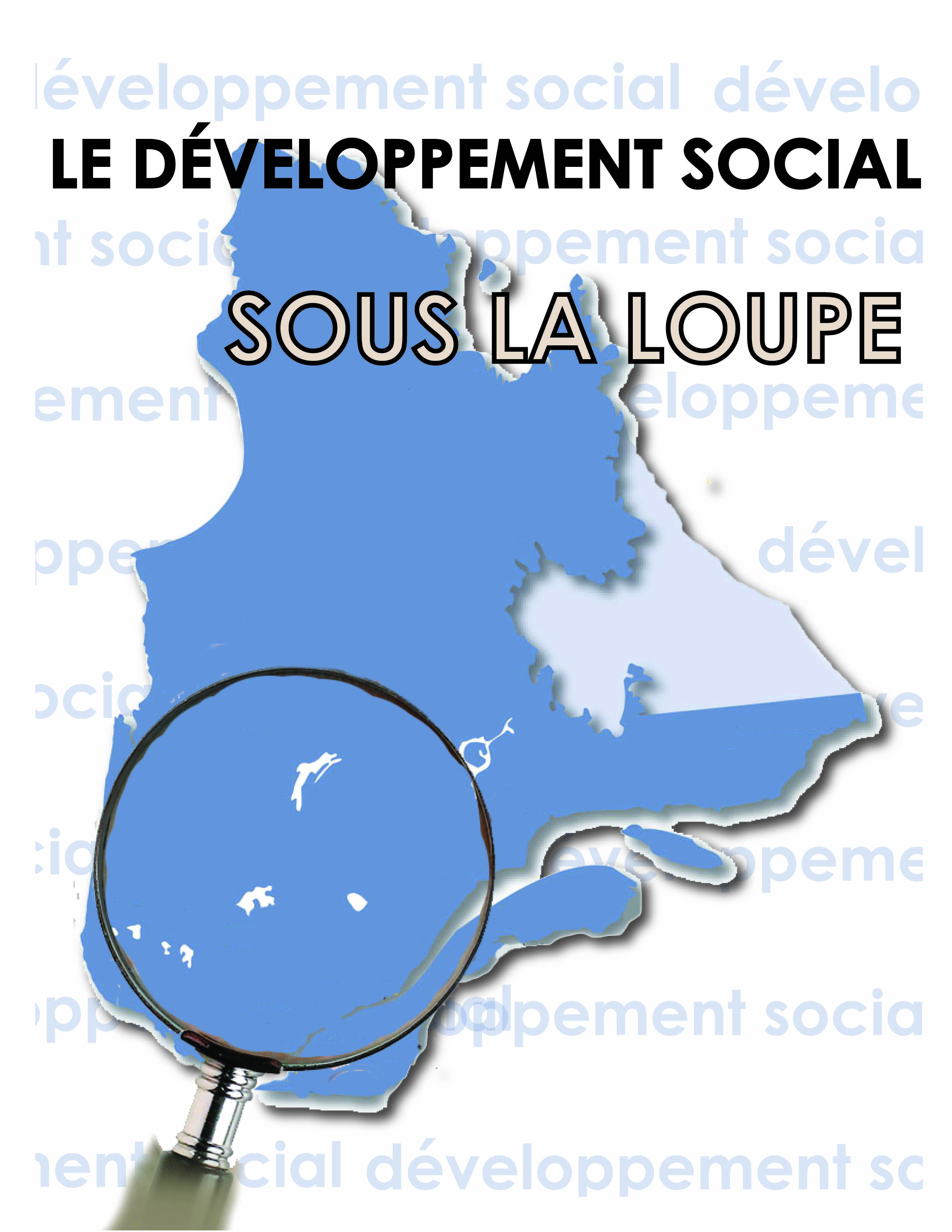 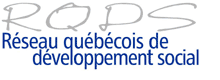 3
PREMIÈRE PARTIE
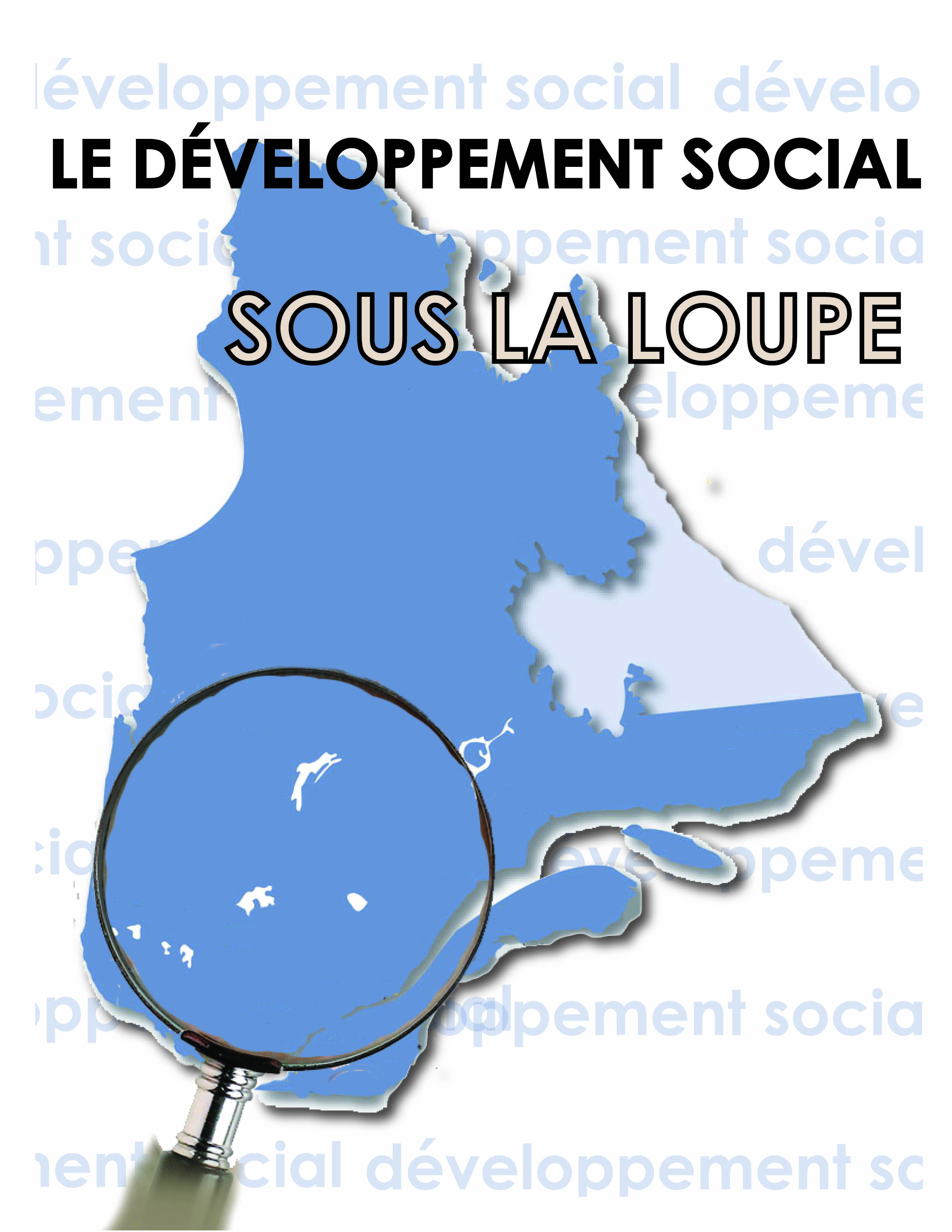 Historique
Acteurs
Travaux réalisés
Formule  retenue
Échéancier
Priorités 2010-2011
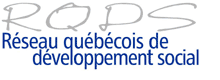 4
Partie 1 : 
Mise en contexte
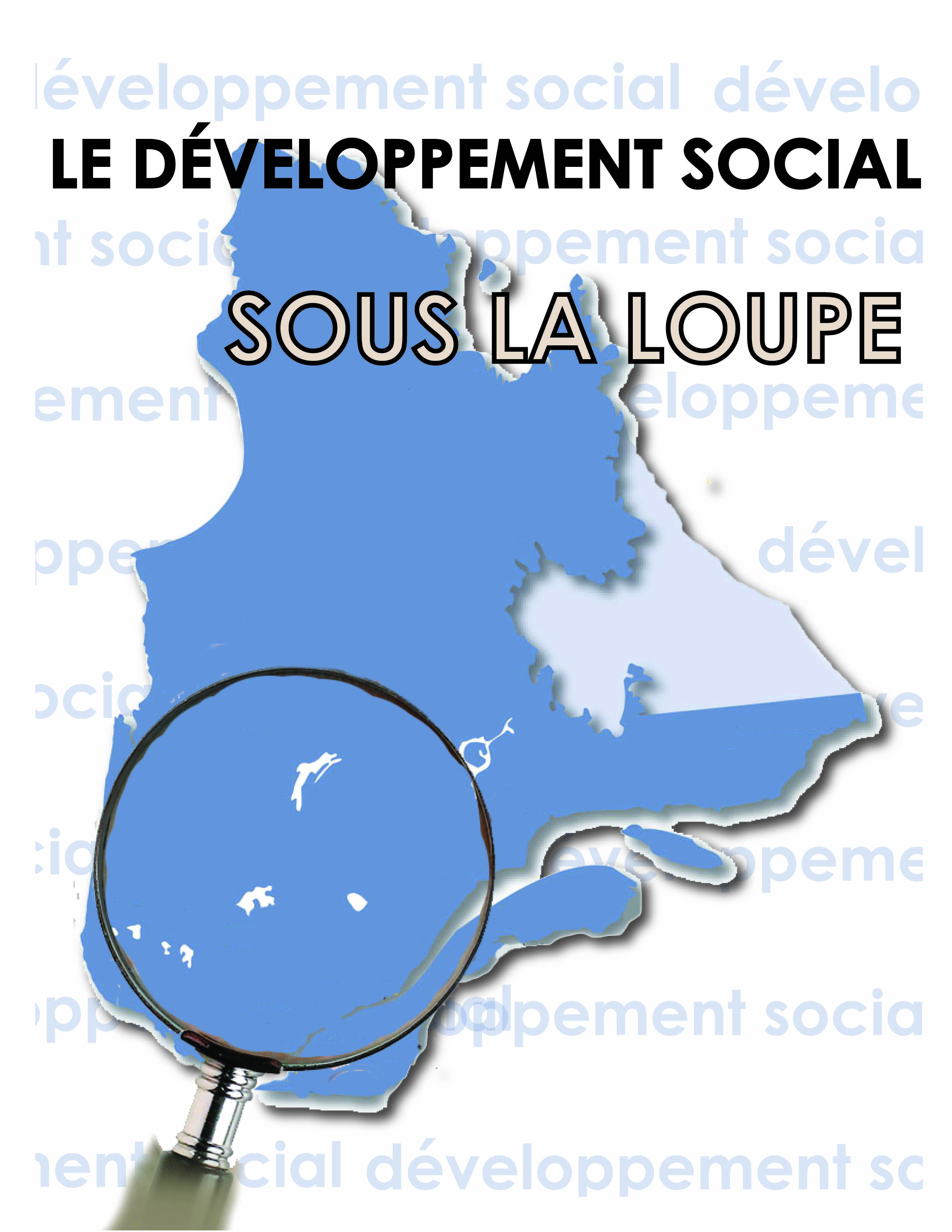 HISTORIQUE
Opportunité




Objectifs
Profiter du 10e anniversaire du FDS de 1998 pour se donner une idée du parcours du DS


Dégager des constats des 10 dernières années… 
et des propositions d’action pour les 10 prochaines années
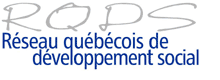 5
Partie 1 : 
Mise en contexte
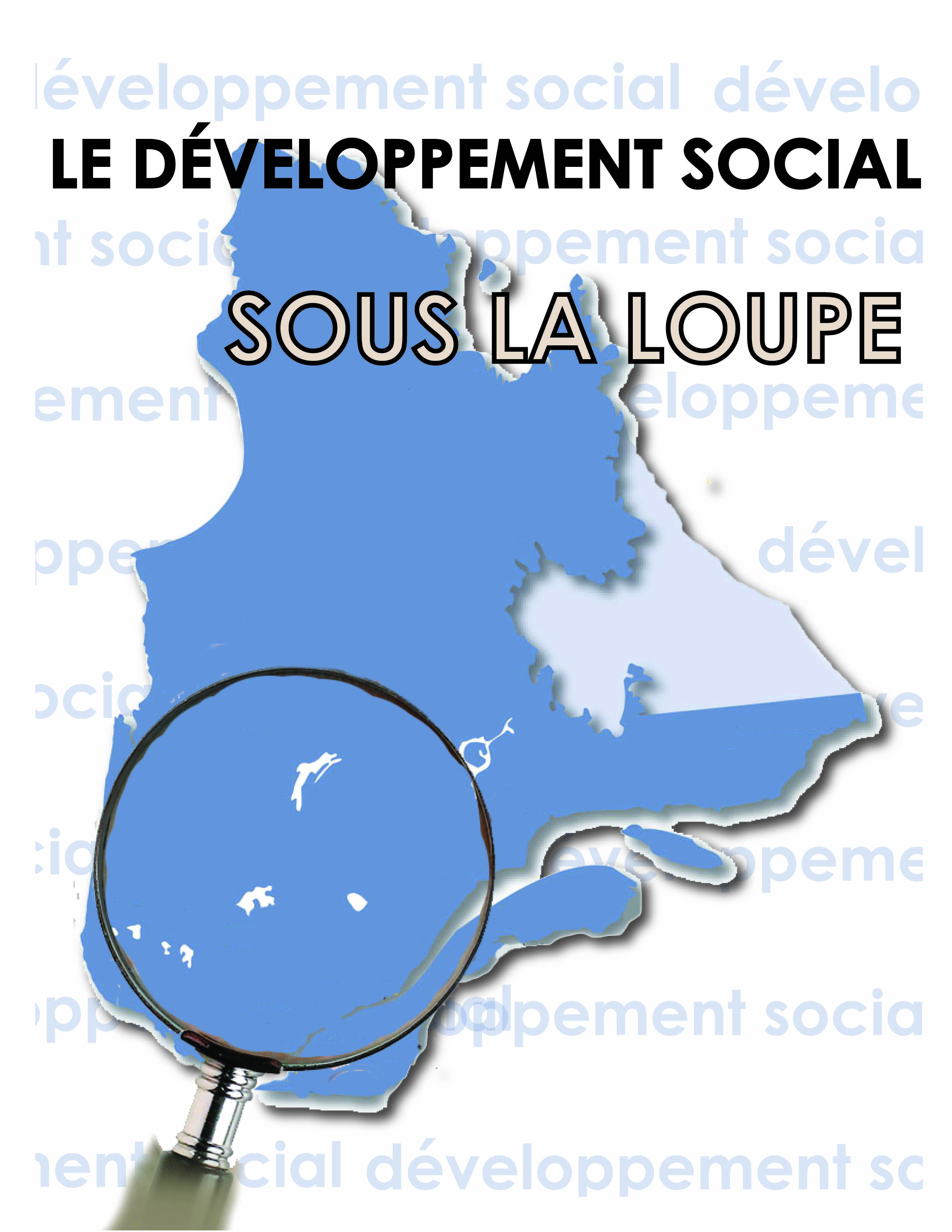 ACTEURS : UN COLLECTIF
RQDS

MESS
SACAIS
MSSS
INSPQ
REVUE  DS
TNCDC
IMPACT
RQVVS
ARUC-ISDC
UQO
Christiane Lussier, France Fradette, Alain Coutu

Carmen Baciu
Marie-Josée Ouellet, Lucie Voyer	
Marie-Claude Paquette 
Jean Tremblay , Louis Poirier
Mélanie Chabot
Claude Filion	
Geneviève Giasson , Alain Meunier	
Julie Lévesque 
David Letellier
Denis Bourque
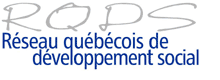 6
Partie 1 : 
Mise en contexte
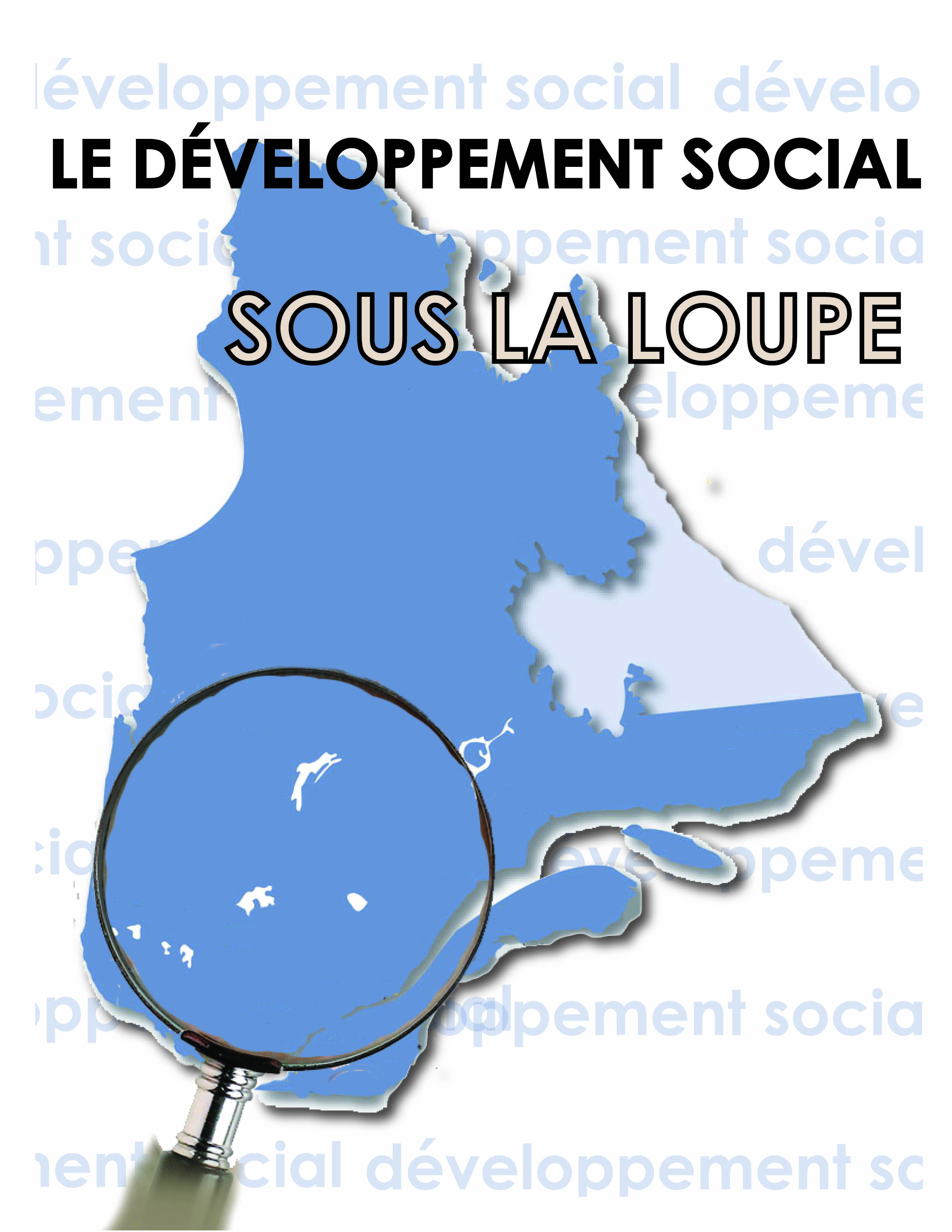 TRAVAUX RÉALISÉS
2007-2008




2008-2009



2009-2010
Lancer l’idée par quelques acteurs
Solliciter d’autres acteurs
Mandater le RQDS comme coordonnateur de la démarche

Déposer une demande de financement au SACAIS pour la coordination
Élaborer une vision commune de la démarche: Objectifs, formule, budget

Concevoir et produire deux types d’outils : 
	bilan, communication
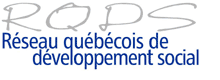 7
Partie 1 : 
Mise en contexte
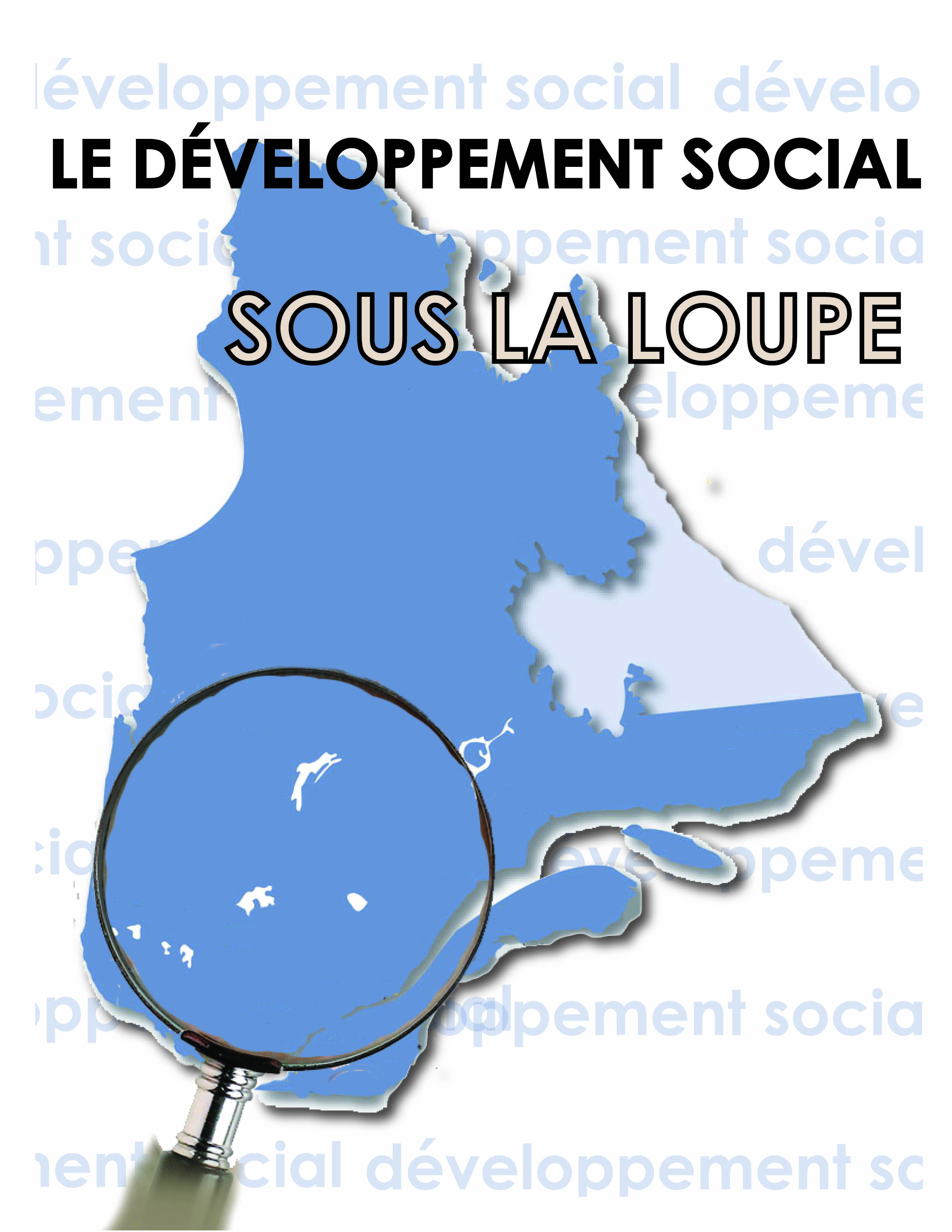 FORMULE RETENUE
2009-2010 :

Production des outils de bilan


2010-2011 :

Réalisation des bilans en région
2011-2012 :

Analyse des bilans

Forum national
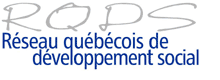 8
Partie 1 : 
Mise en contexte
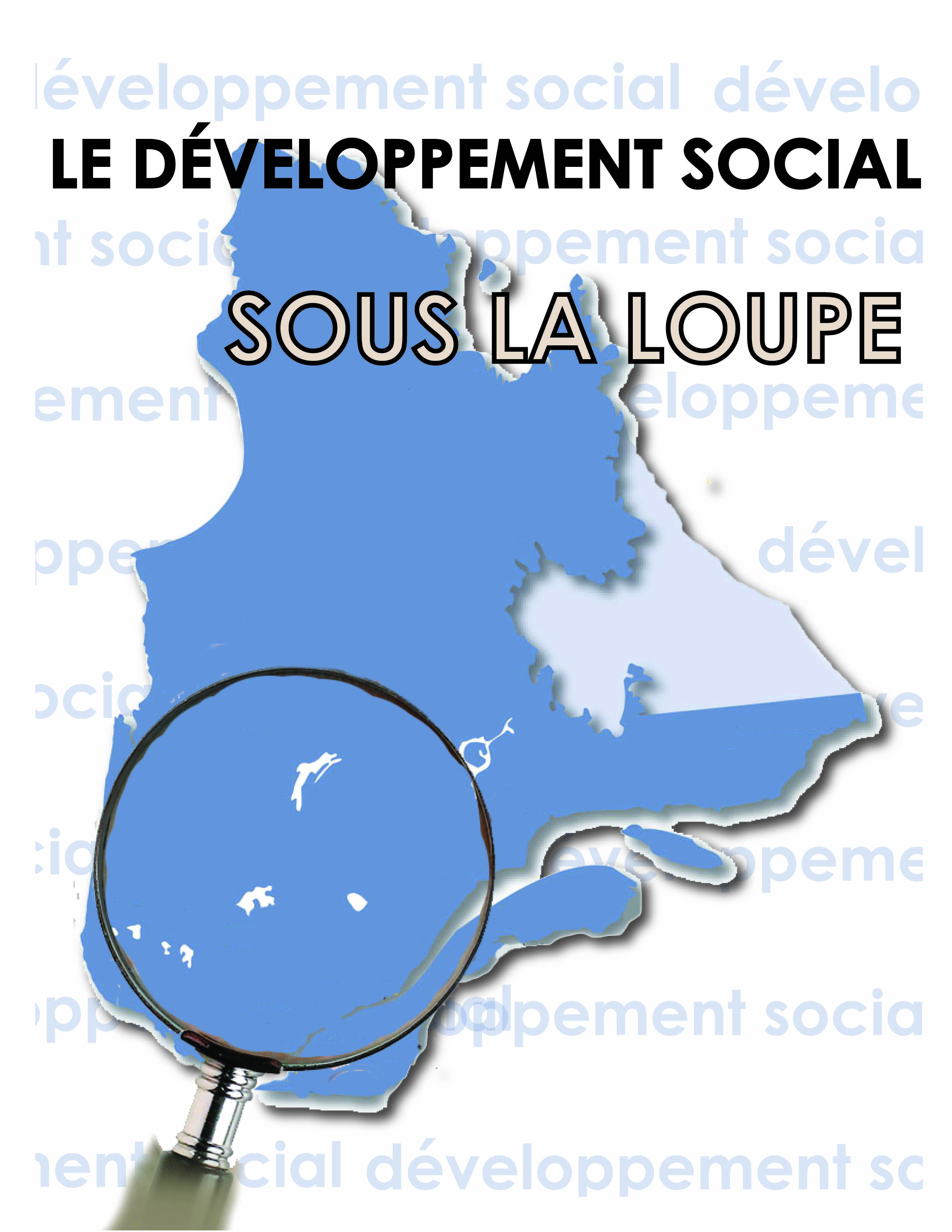 ÉCHÉANCIER
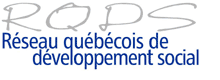 9
Partie 1 : 
Mise en contexte
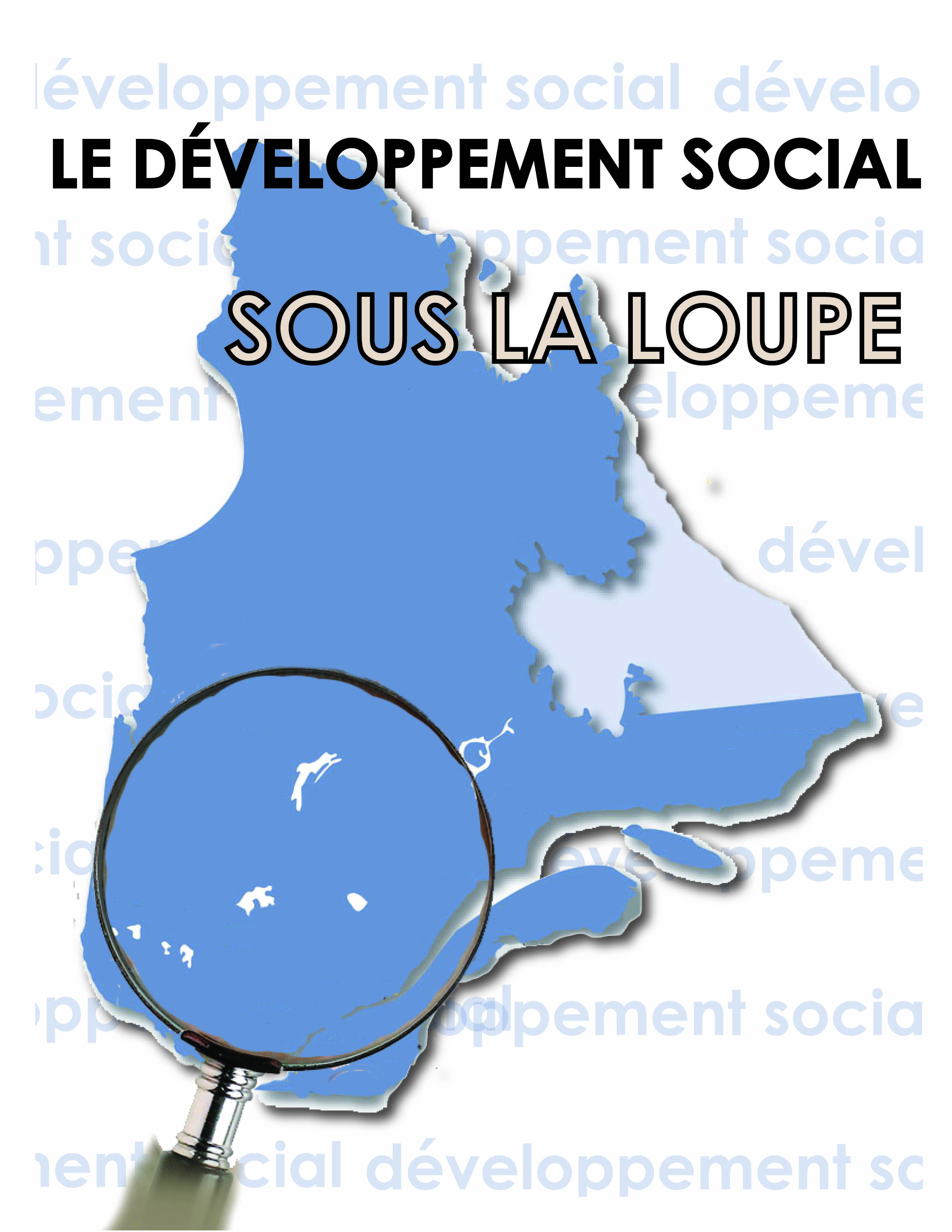 PRIORITÉS 2010-2011
4-Portrait global
5-
Analyse des bilans
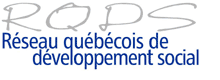 10
DEUXIÈME PARTIE
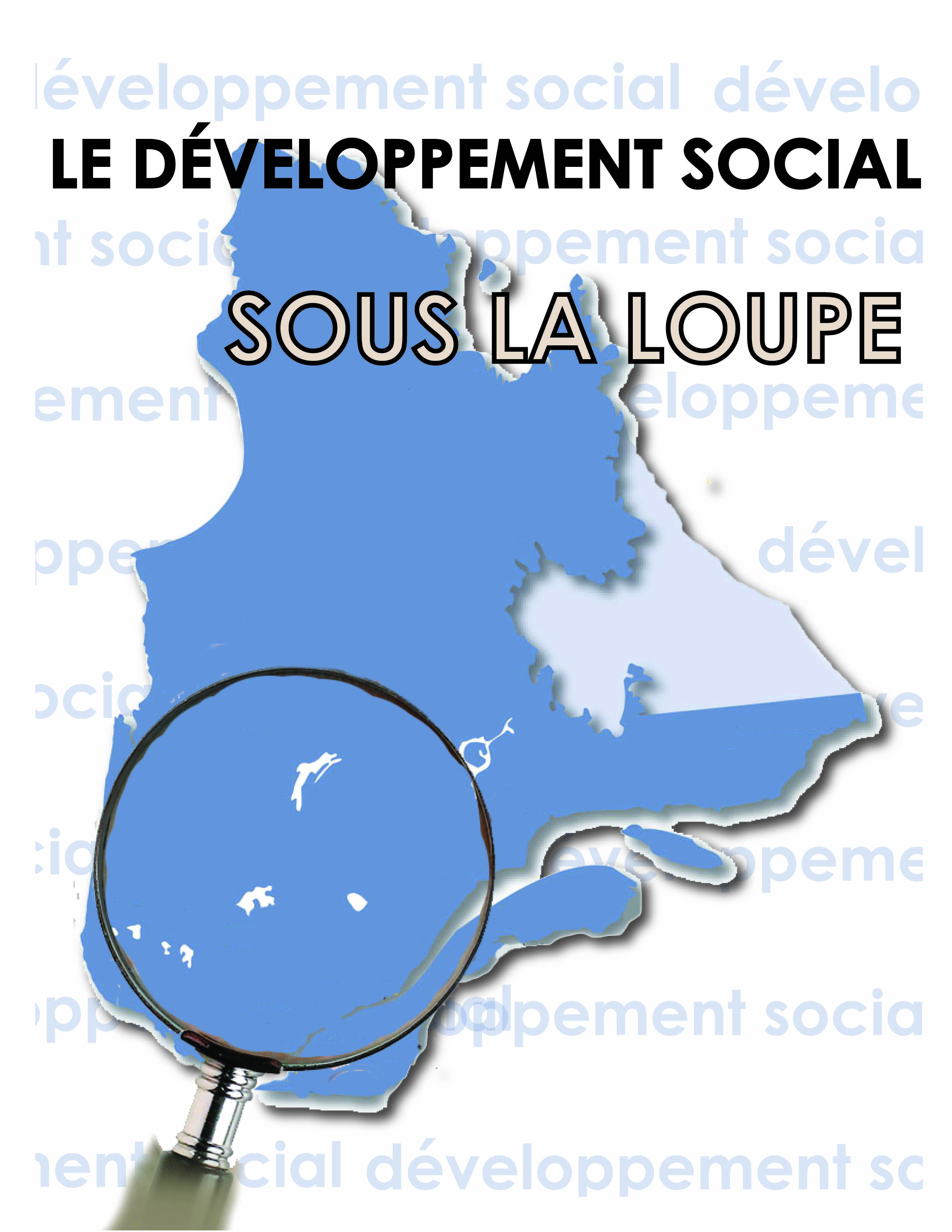 Contenu
Comités régionaux de DS
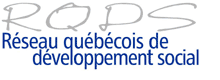 11
Partie 2 : 
Portrait du DS
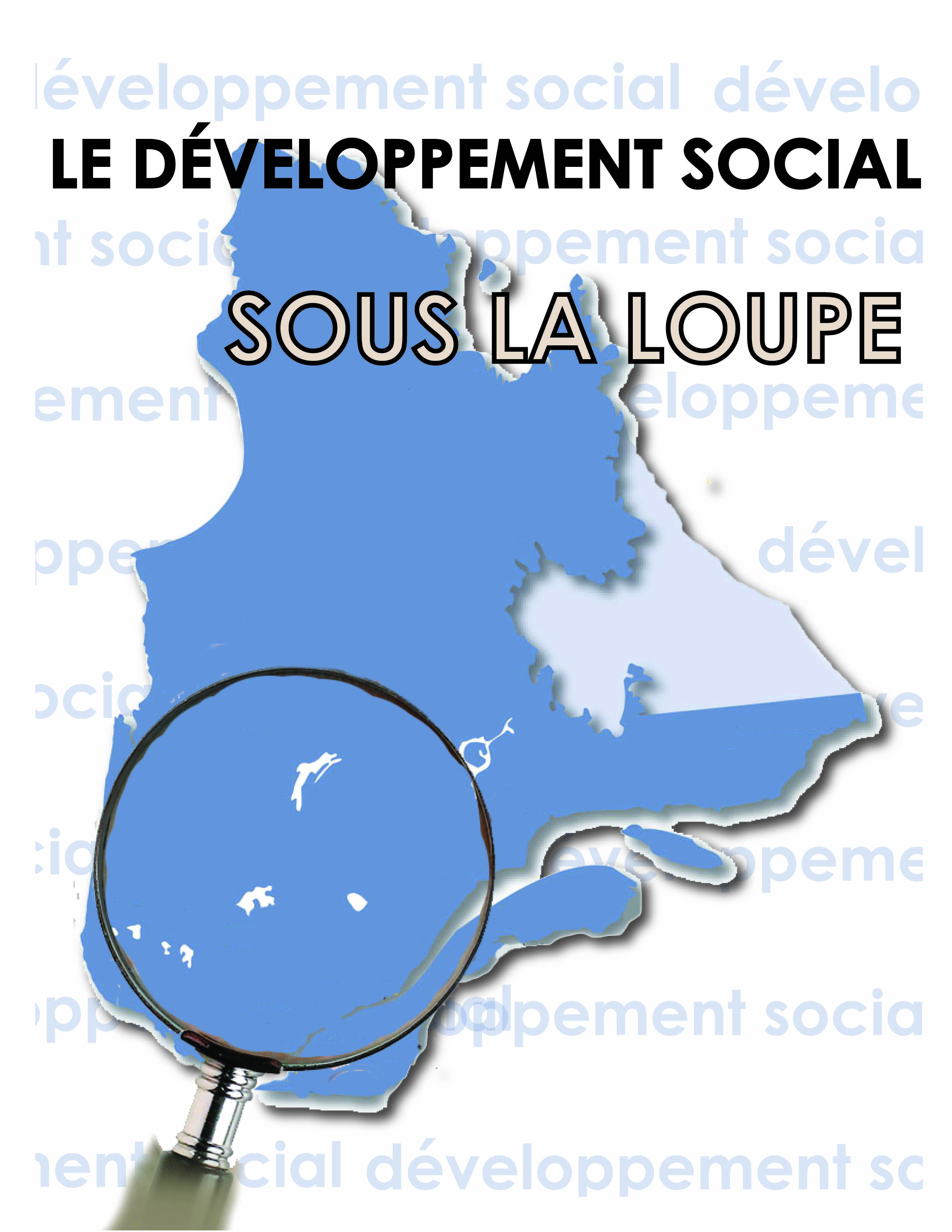 CONTENU
«Le DS au Québec depuis 1998 : Survol des politiques, programmes, pratiques et dispositifs de recherche », J. Tremblay, D. Letellier
Chapitre 1
Chapitre 2
Chapitre 3
Chapitre 4
Chapitre 5

Annexes
Politiques & programmes 1998-2003
Politiques & programmes 2003-2008
Politiques & programmes 2008-2010
Pratiques du DS: RQDS, RQVVS, RUI, RGVDS, …
Dispositifs de recherche

Tableau des politiques et programmes
Fiches de l’apport des grandes villes en DS
Fiches sur les 18 comités régionaux en DS
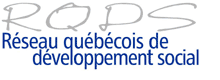 12
Partie 2 : 
Portrait du DS
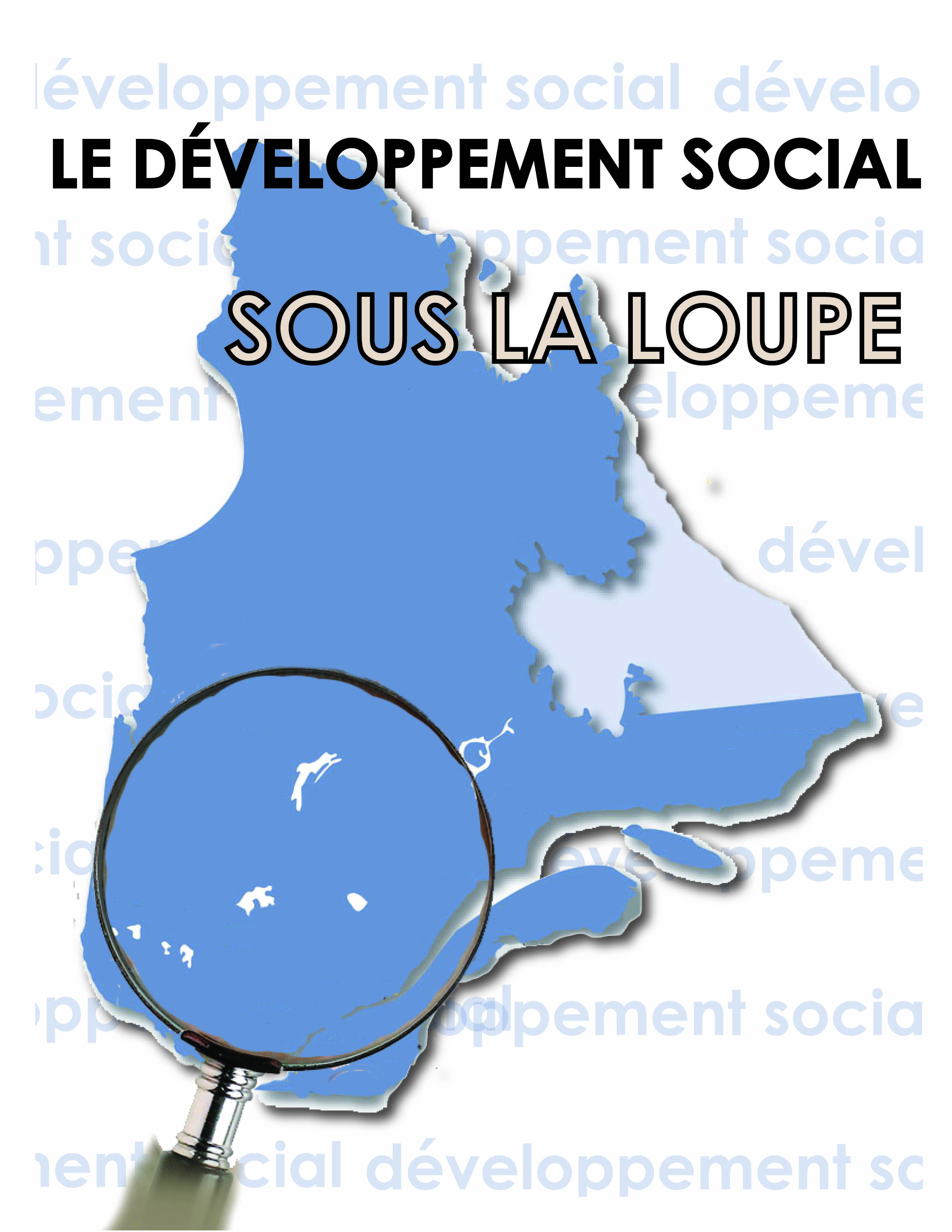 COMITÉS RÉGIONAUX
Validation 1 ?
 
Exemple de fiche descriptive inspirée du «Tour du Québec»
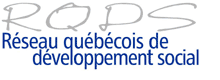 13
TROISIÈME PARTIE
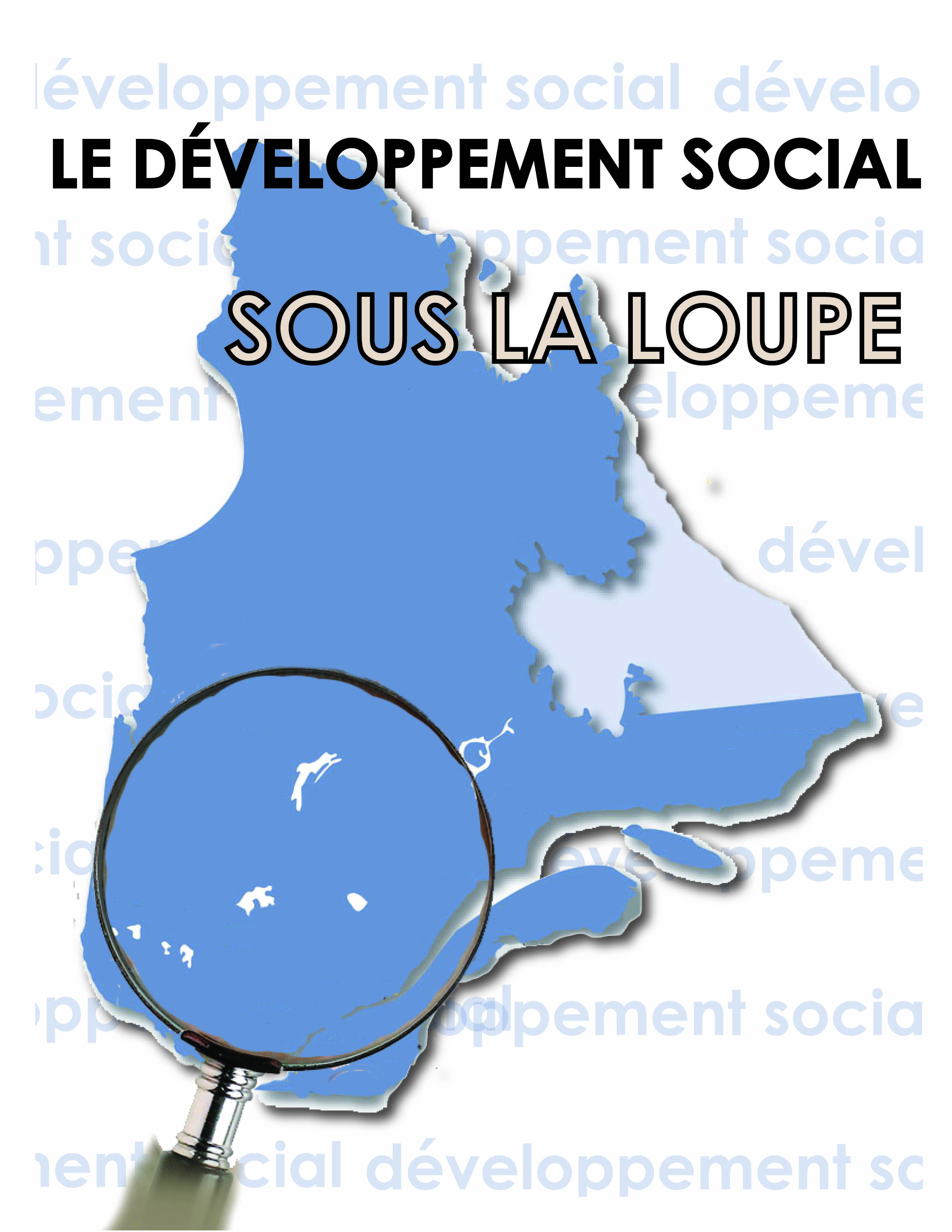 Avancement des bilans
Analyse des bilans
Thématiques
Exercice
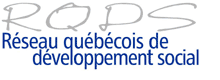 14
Partie 3 : 
Bilans
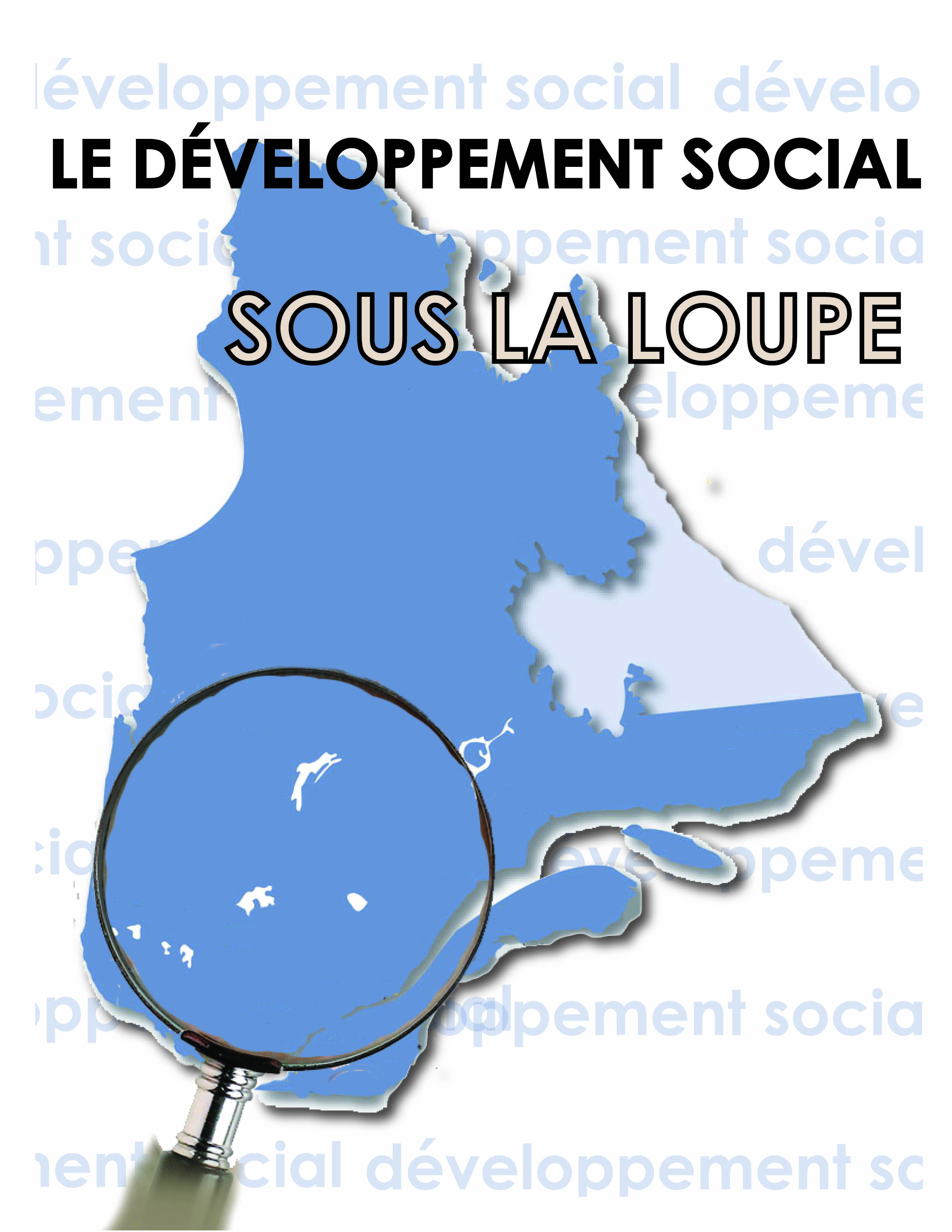 AVANCEMENT DES BILANS
Bilans remis

Bilans en cours

Ne participent pas
4 régions

12 régions  (fin juin)

3 régions
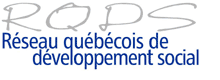 15
Partie 3 : 
Bilans
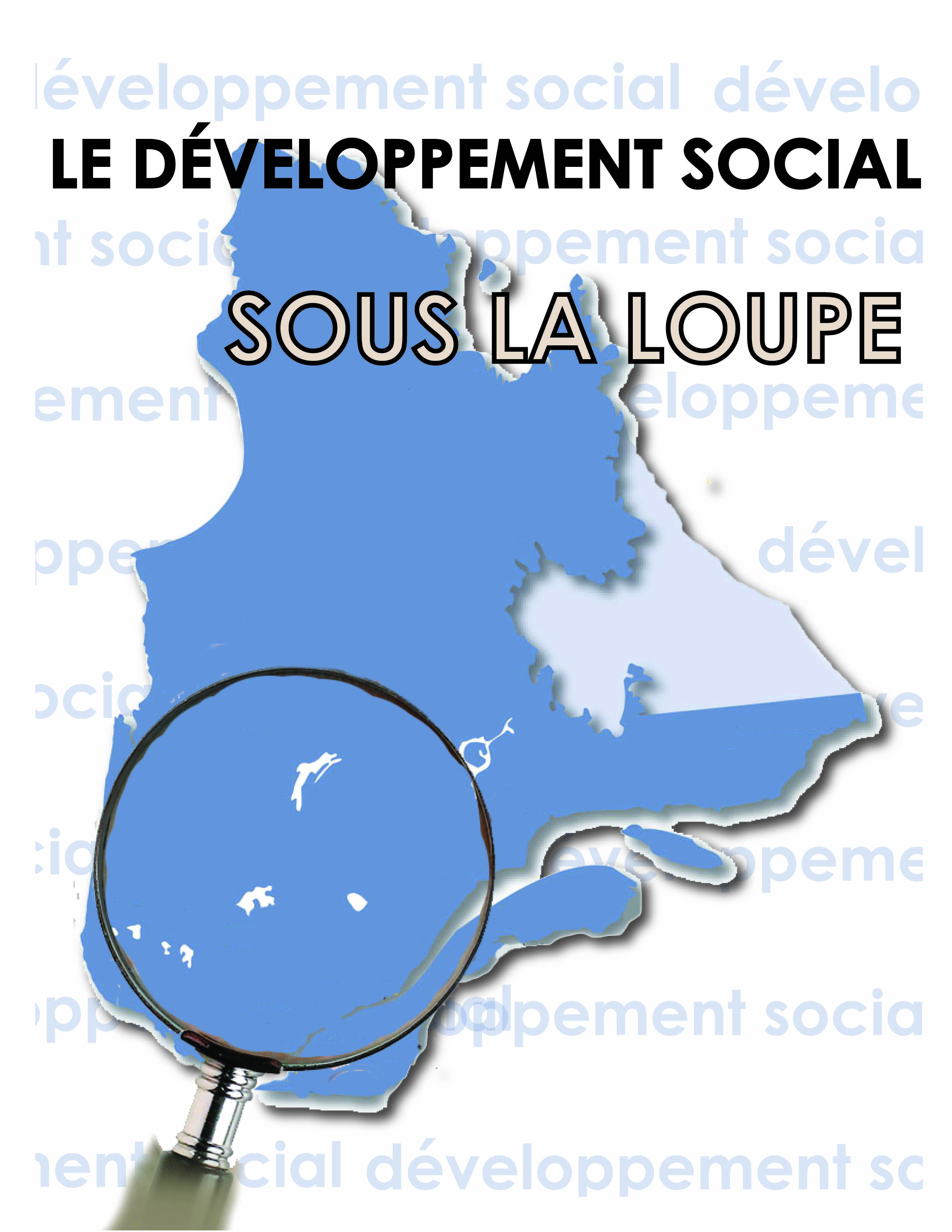 ANALYSE DES BILANS
Synthèse régionale et pré-analyse

Retour à chaque région des informations issues des bilans régionaux réorganisées en fonction des thématiques

Questions, hypothèses pour approfondissement en préparation à la rencontre de novembre 2011
16
Partie 3 : 
Bilans
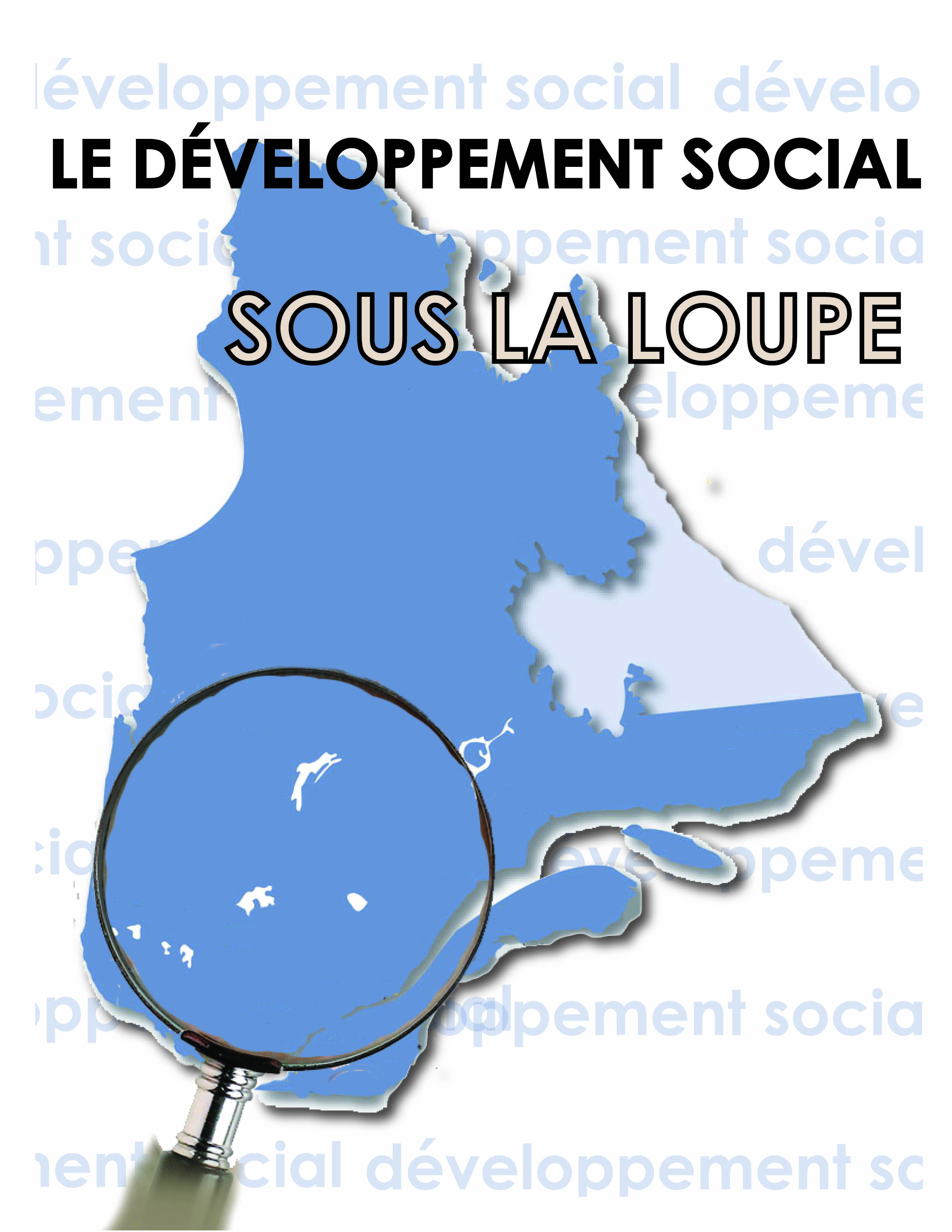 4  THÉMATIQUES
17
Partie 3 : 
Bilans
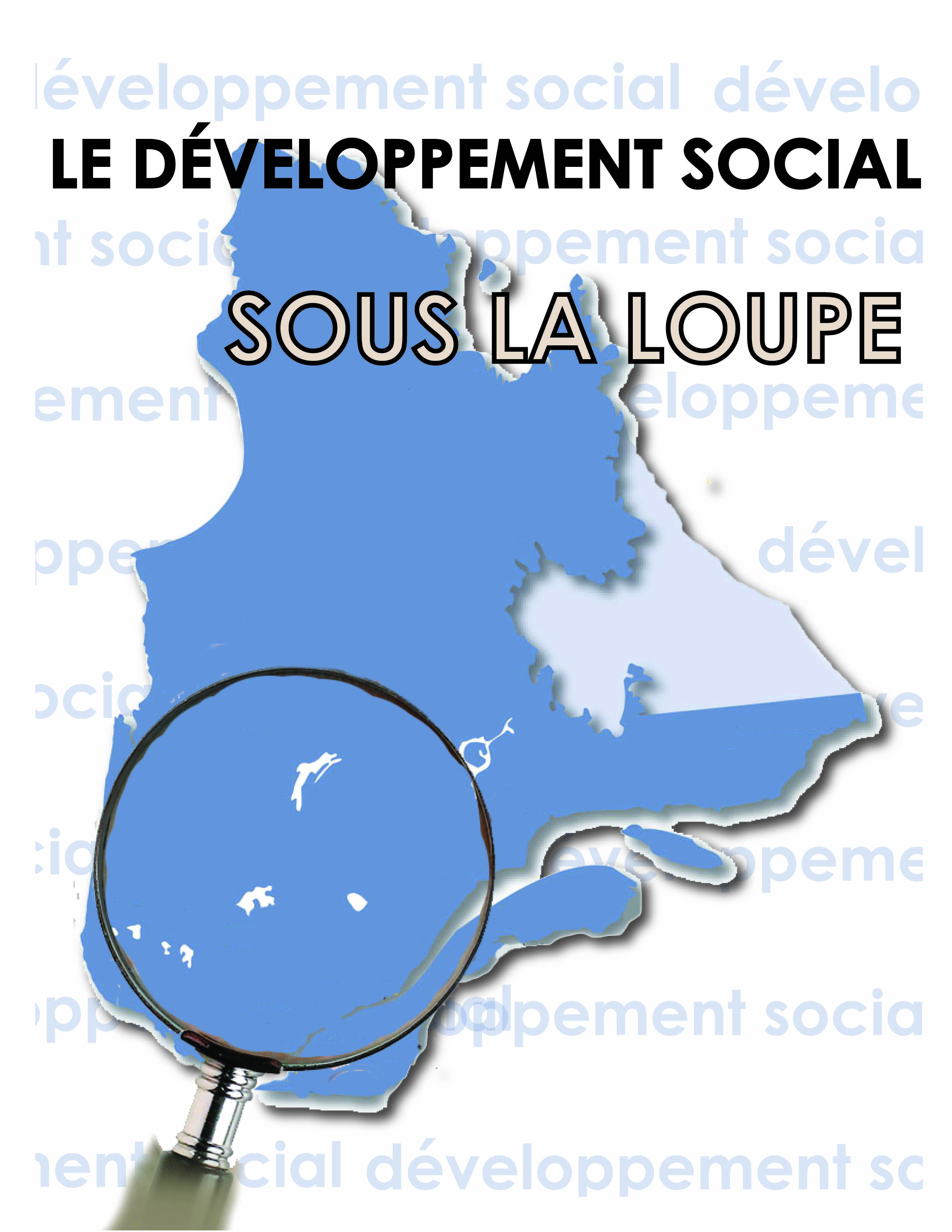 Thématique 1: LE RÔLE DES ACTEURS
Les élus
Les municipalités
L’État 
Les agents de développement
Les  groupes communautaires
Le milieu de la recherche  
Le secteur marchand
Les autres acteurs
18
Partie 3 : 
Bilans
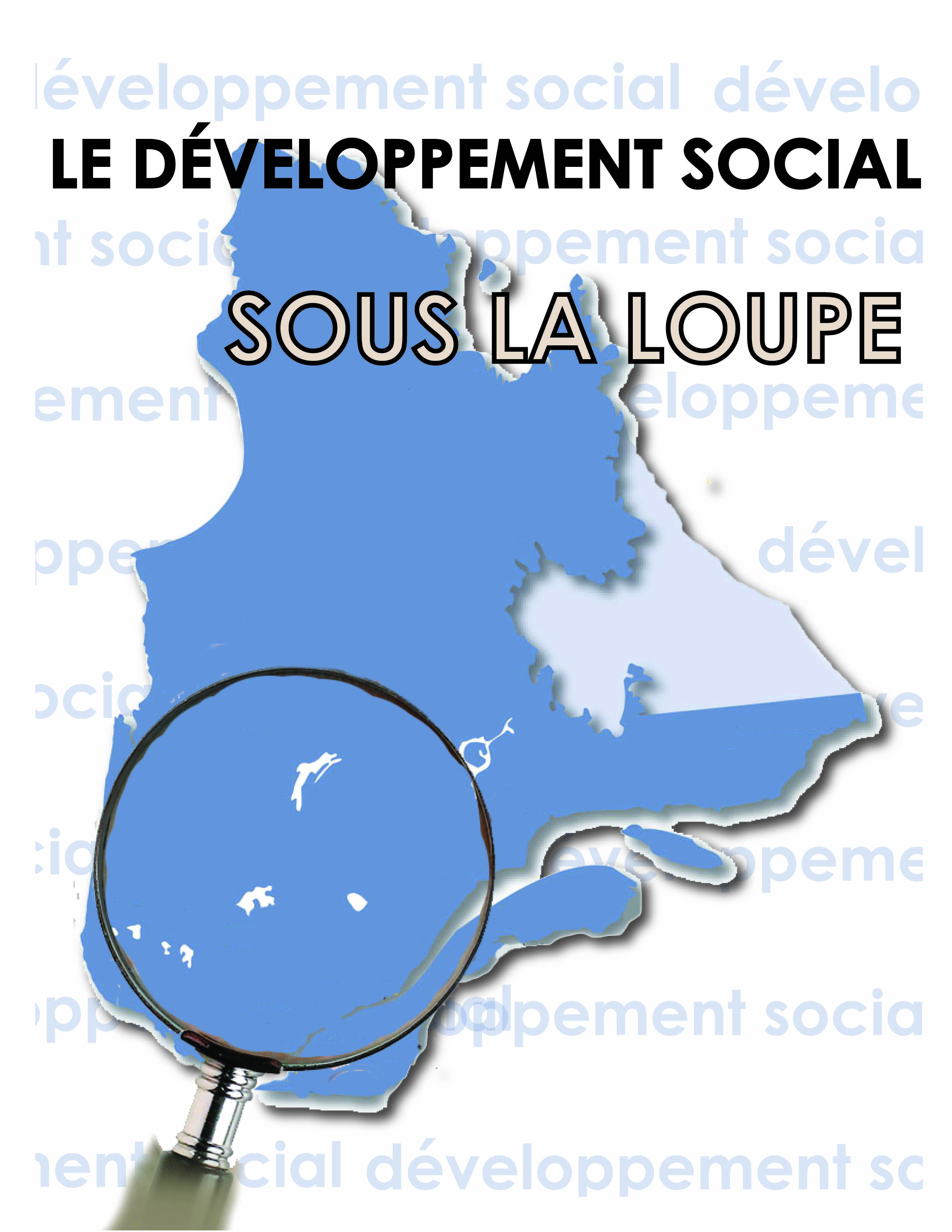 Thématique 2: LES RÉALISATIONS
Pauvreté et exclusion sociale

Conditions de vie
19
Partie 3 : 
Bilans
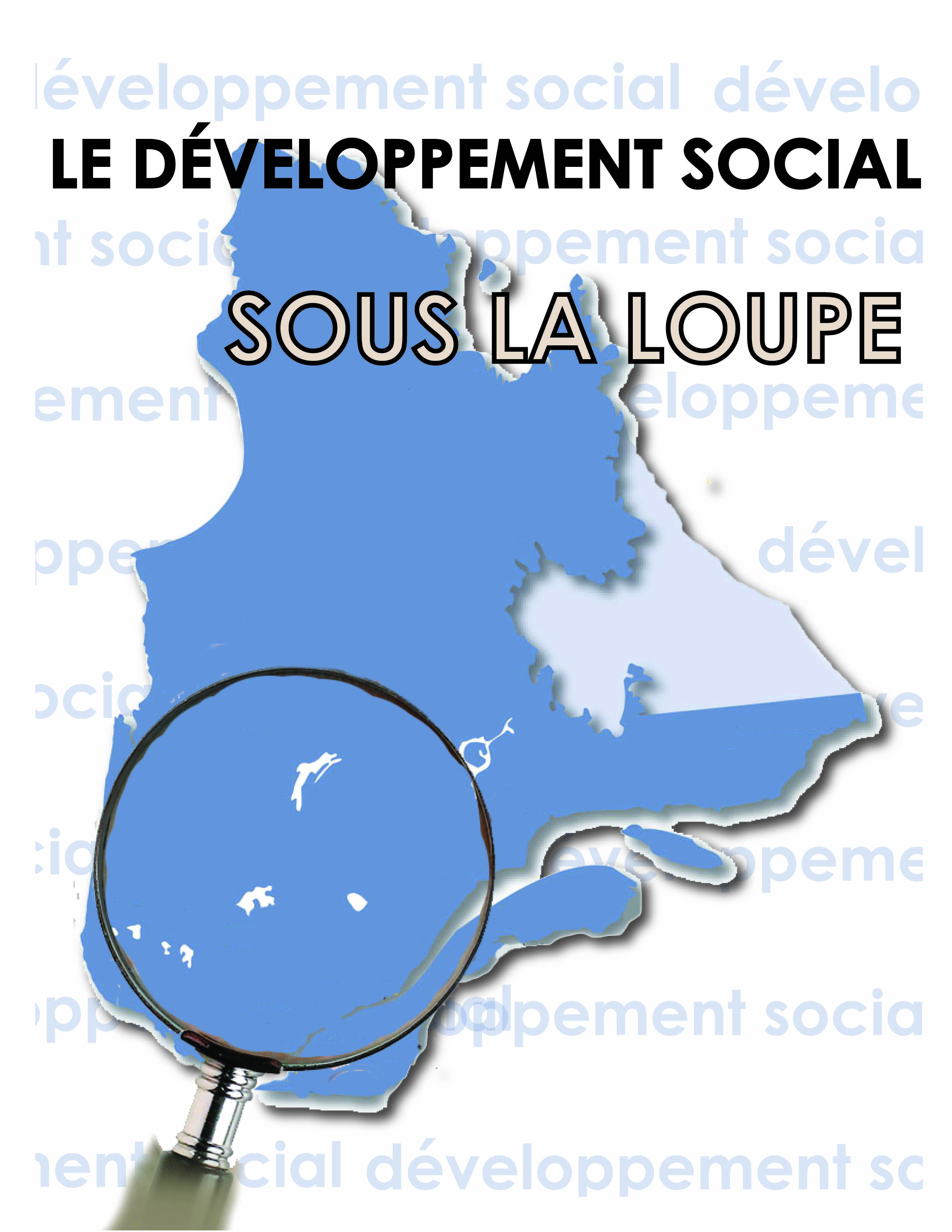 Thématique 3: LES PROCESSUS ASSOCIÉS AUX CONDITIONS DE RÉALISATION
Décentralisation 	(liens et rôles entre différents paliers: 				national, régional et local)
Gouvernance 		(Comment s’opère la gouvernance du 				D.S. sur le territoire)
Intersectorialité

Participation citoyenne
20
Partie 3 : 
Bilans
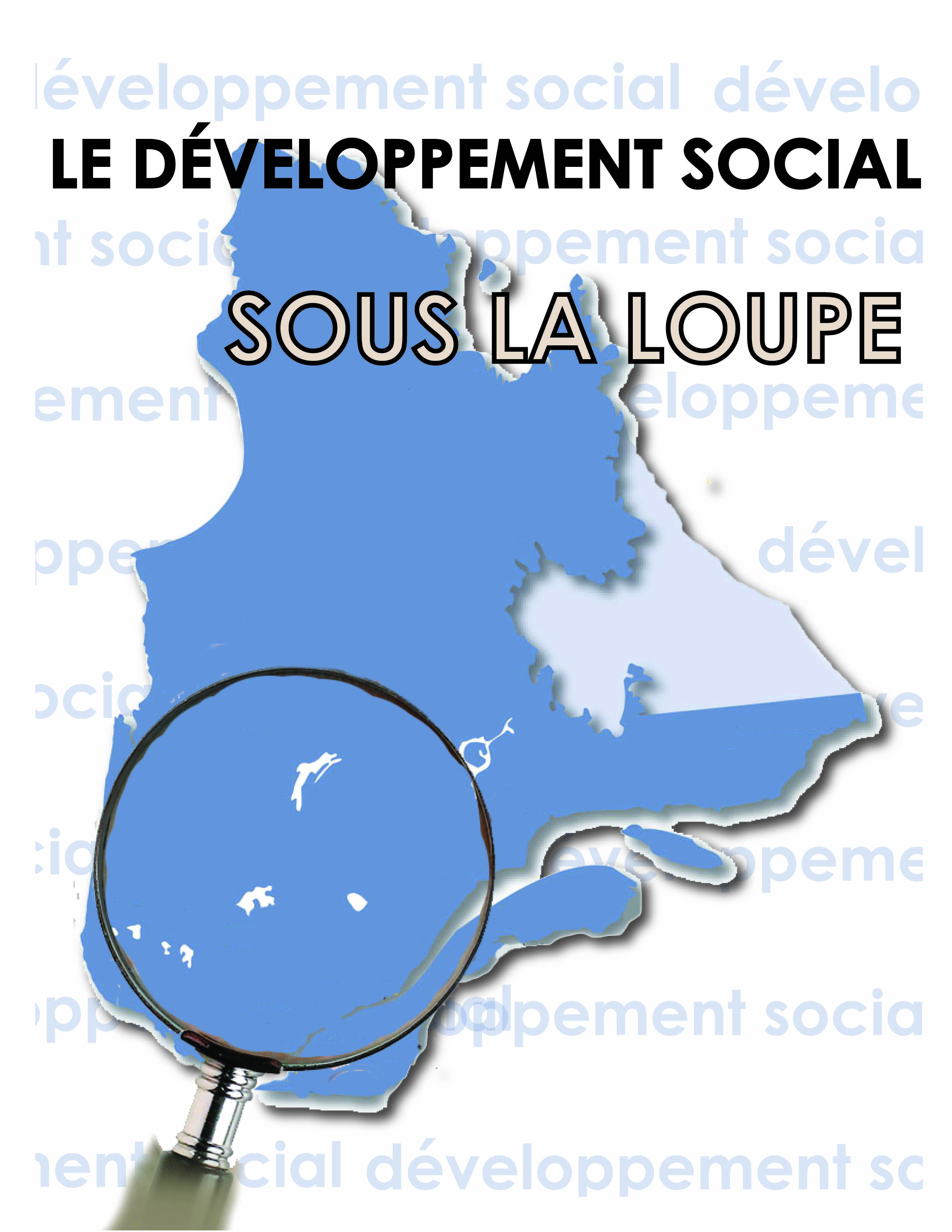 Thématique 4: DEUX DIMENSIONS DU DS
Liens social-économie-environnement

Ruralité/urbanité
21
Partie 3 : 
Bilans
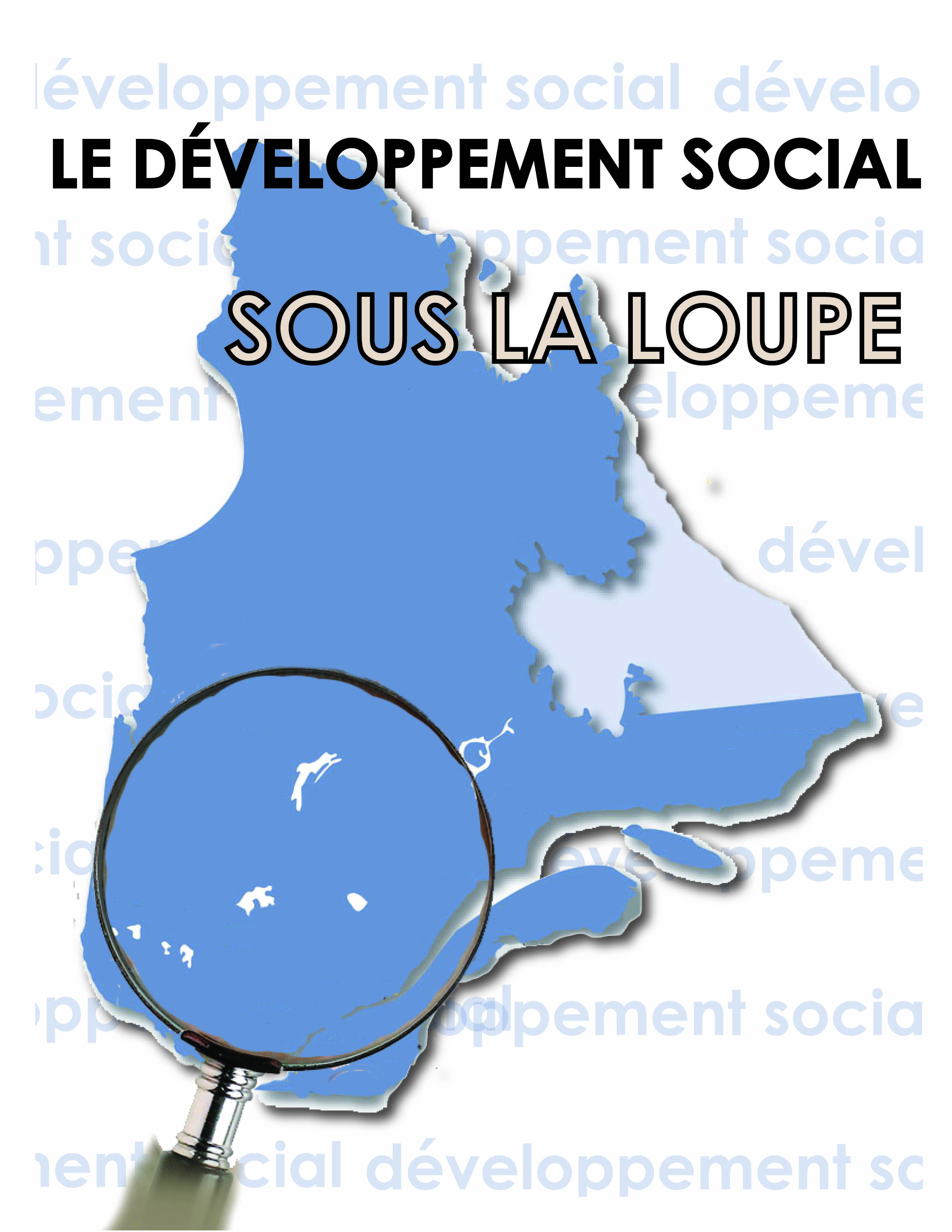 SYNTHÈSES RÉGIONALES
Réorganisation des informations fournies en fonction des thématiques
Distinctions entre acquis, rôles des acteurs, enjeux et perspectives
Faire des liens (hypothèses) entre les éléments d’informations fournis
Identifier des questionnement pour validation ou approfondissement
22
Partie 3 : 
Bilans
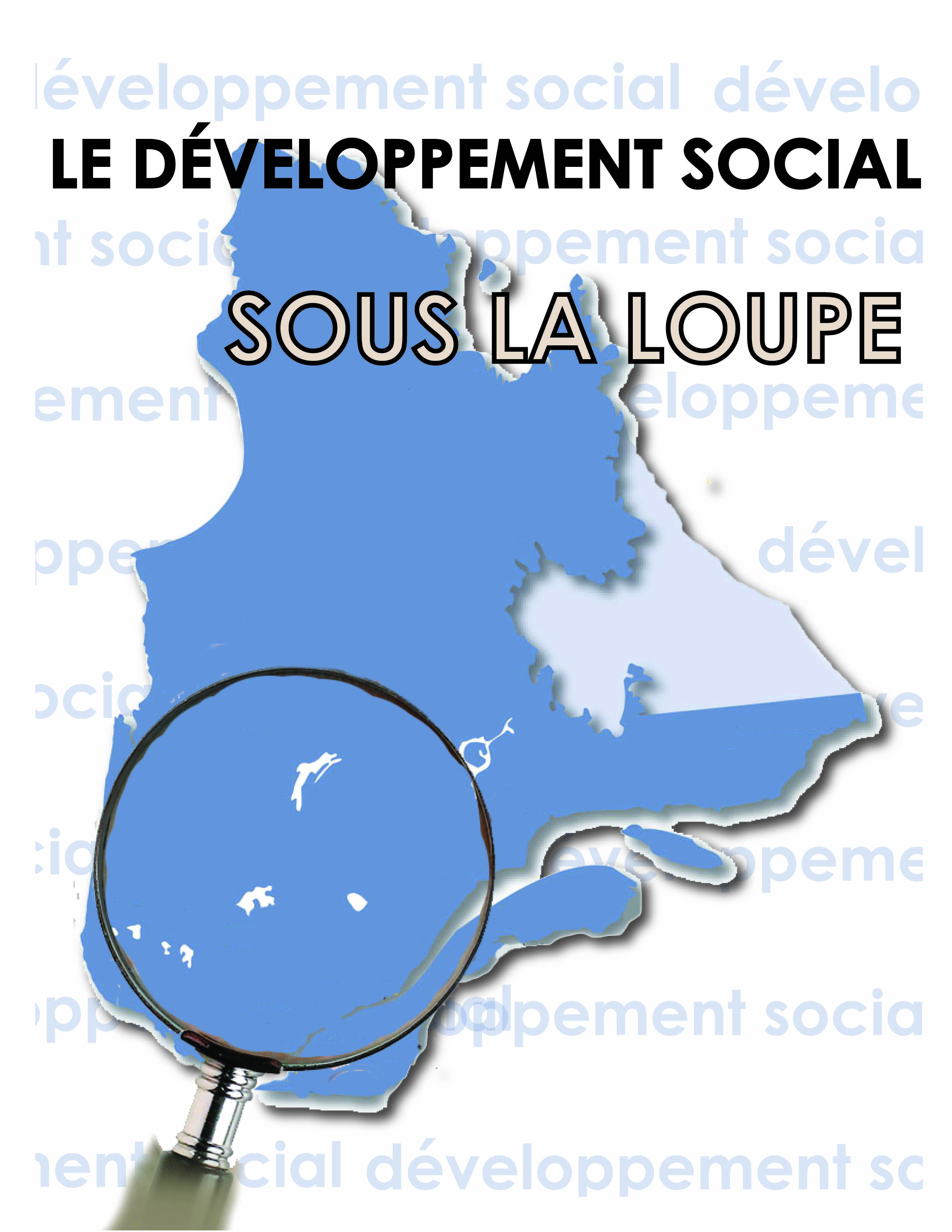 EXERCICE
Sur quels éléments/enjeux de chacune des 4 thématiques désirez-vous que l’on porte une attention spéciale  lors de l’analyse ?
23
Partie 3 : 
Bilans
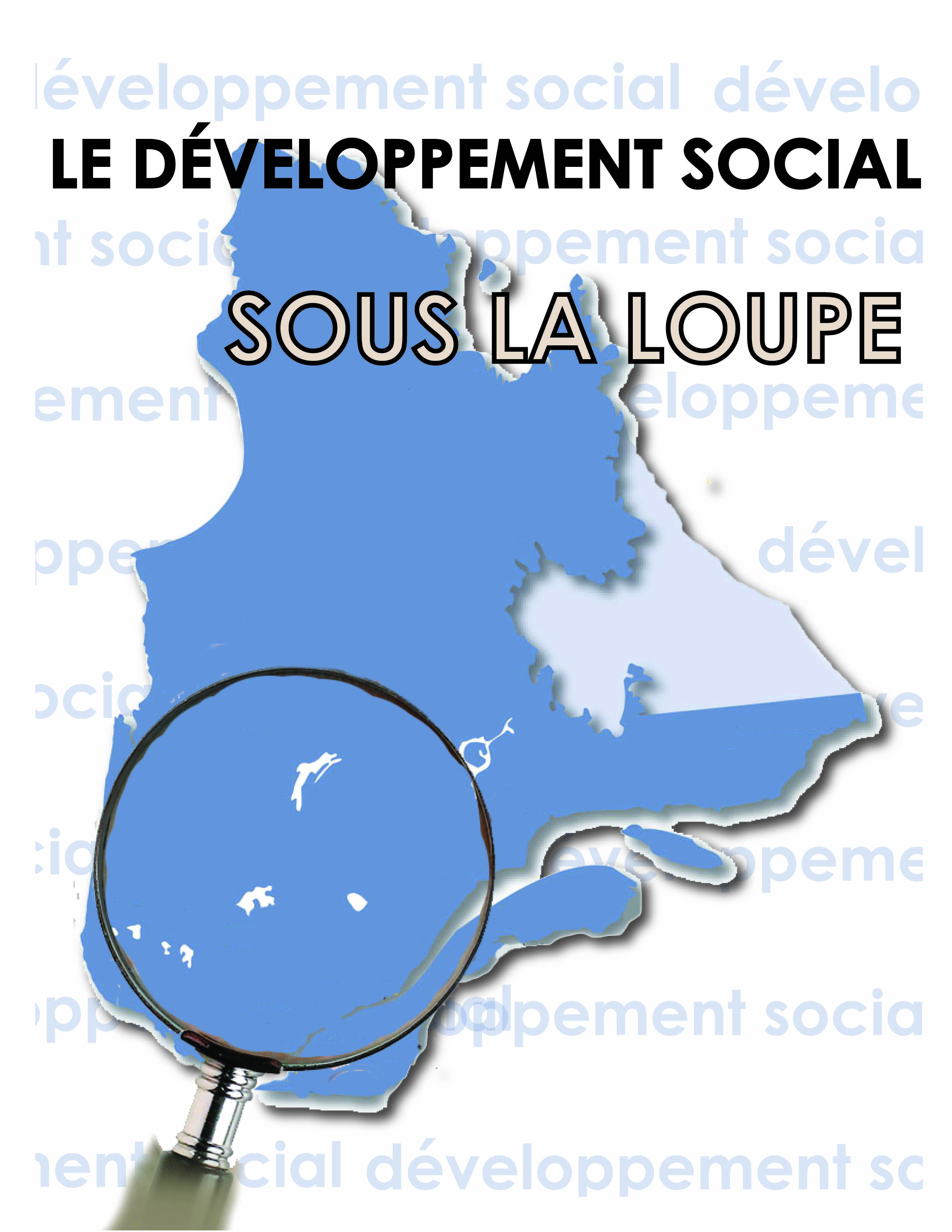 PROCESSUS D’ANALYSE
Validation 2 ?
	
Séquence proposée

Fin juin 2011:	Dépôt des bilans des démarches régionales de DS			
Fin Septembre: 	Document d’analyse des bilans des démarches régionales de DS

Mi-novembre: 	Présentation-synthèse des bilans	 des démarches régionales de 	DS et échanges sur les perspectives (1 journée)

Fin hiver 2012 : 	Dépôt de la version finale de la synthèse des bilans et de l’outil de 	réflexion sur les perspectives en DS pour l’événement national

Juin 2012:	Événement national
24
QUATRIÈME PARTIE
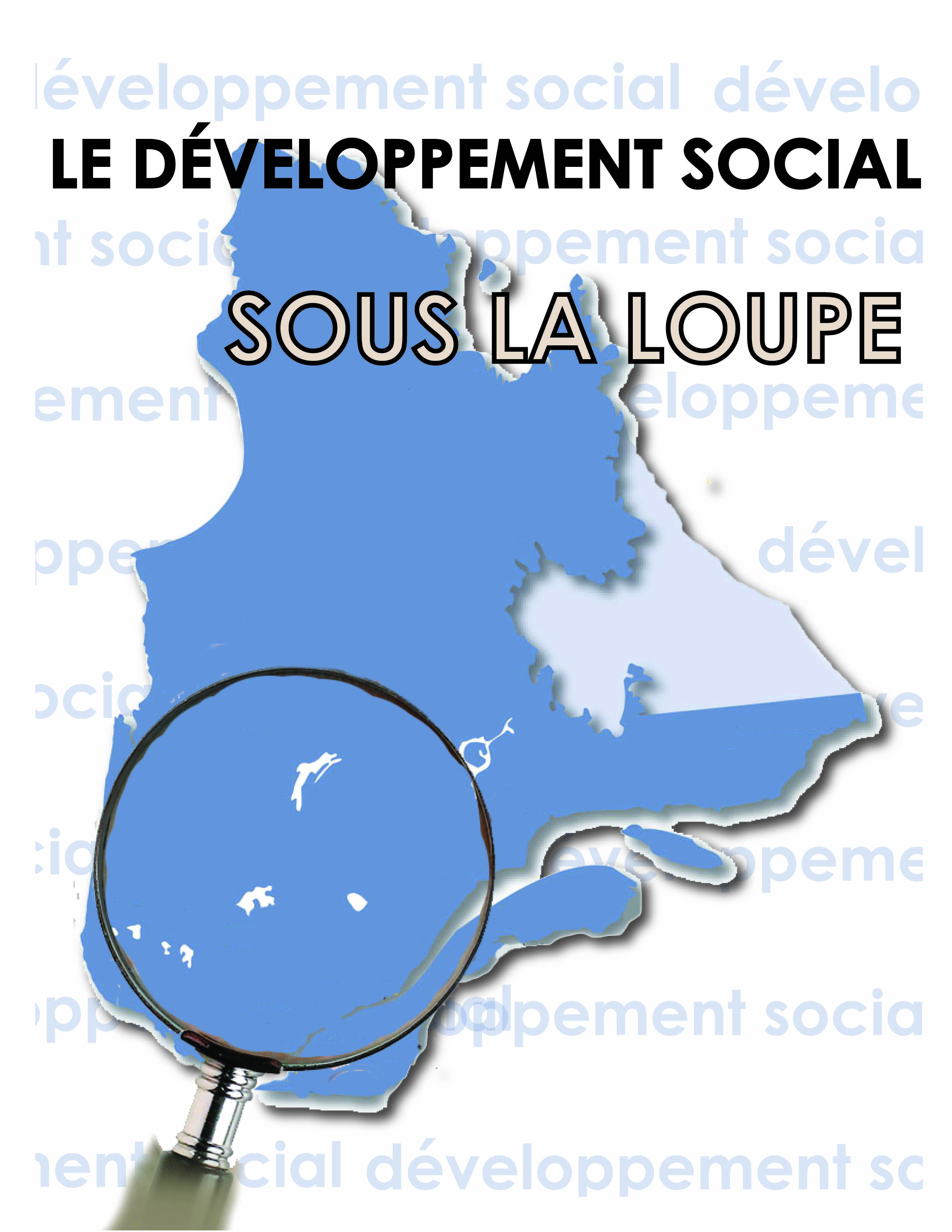 Proposition
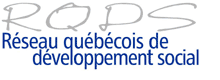 25
Partie 4 : 
Forum national
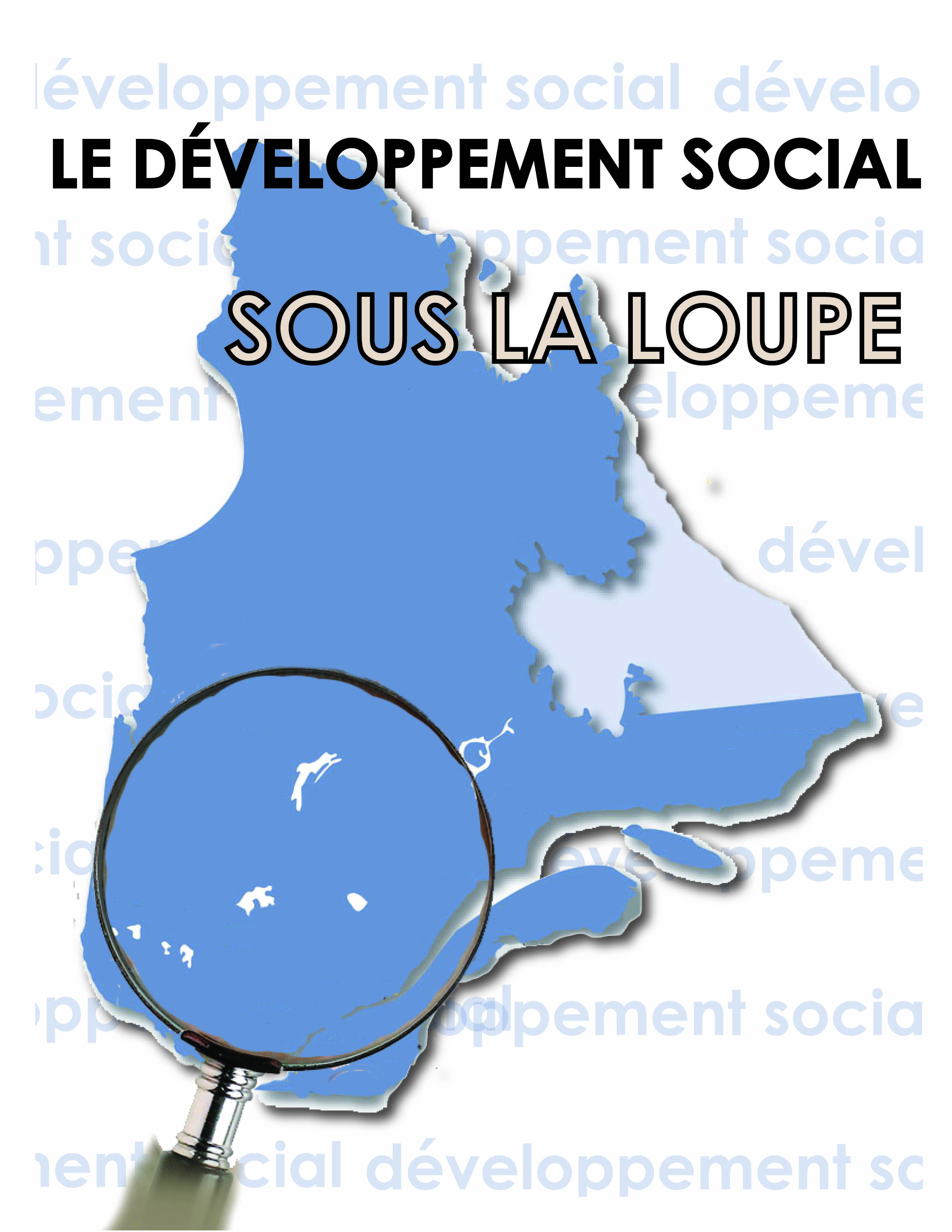 PROPOSITION
Validation 3 ?
Le collectif est responsable du développement de la démarche

Le collectif confie des mandats à des sous-comités de travail

Proposition : Des membres du RQDS s’impliquent dans le volet opérationnel de  l’organisation du Forum national.
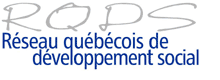 26
SYNTHÈSE
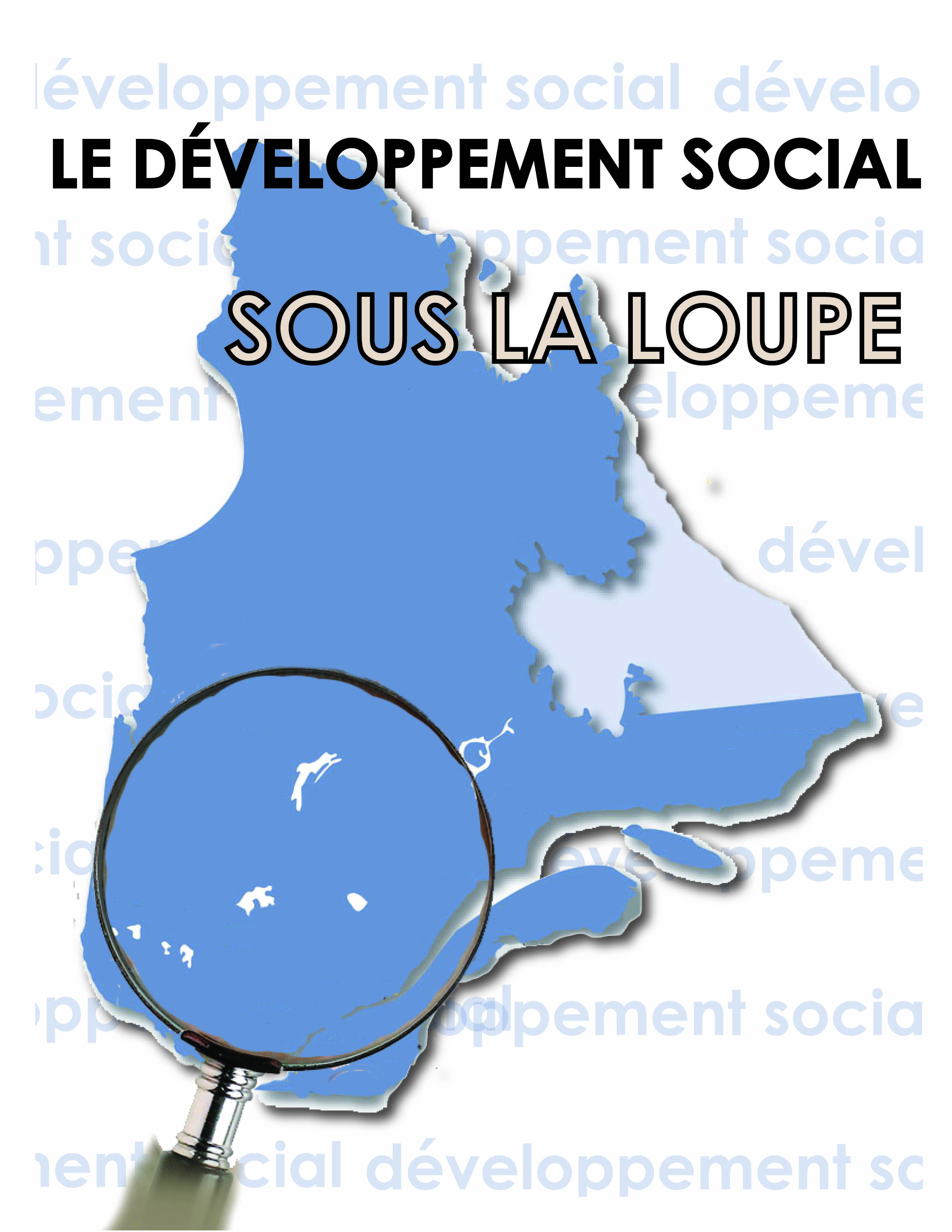 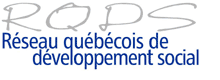 27